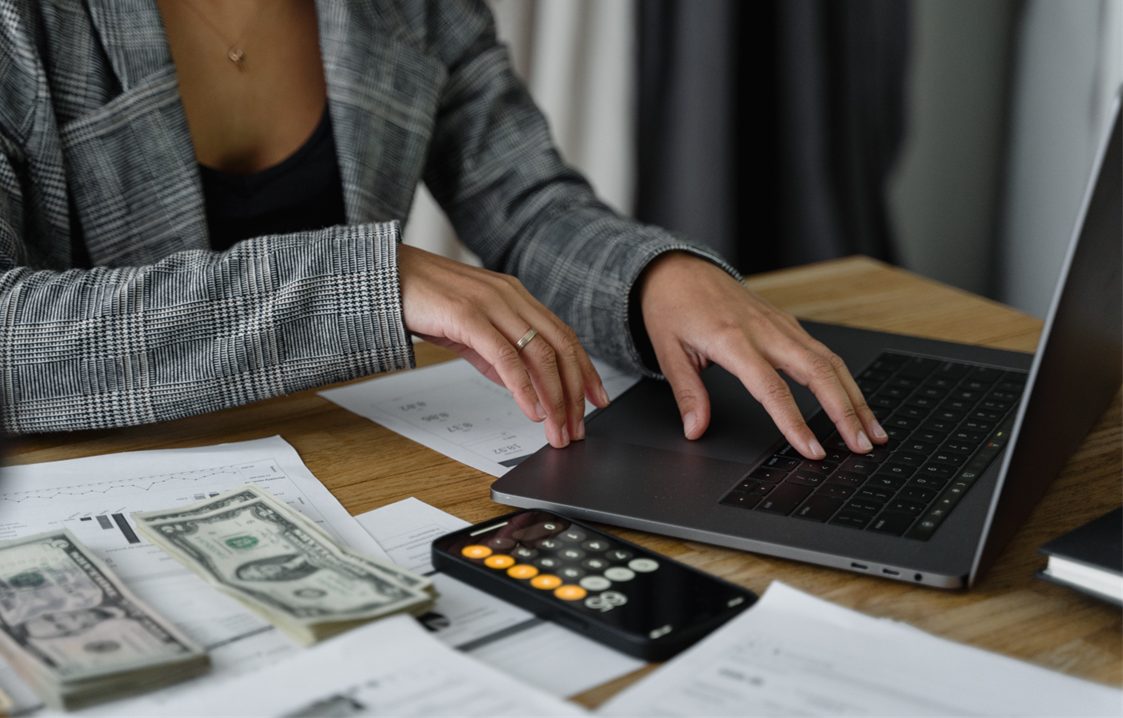 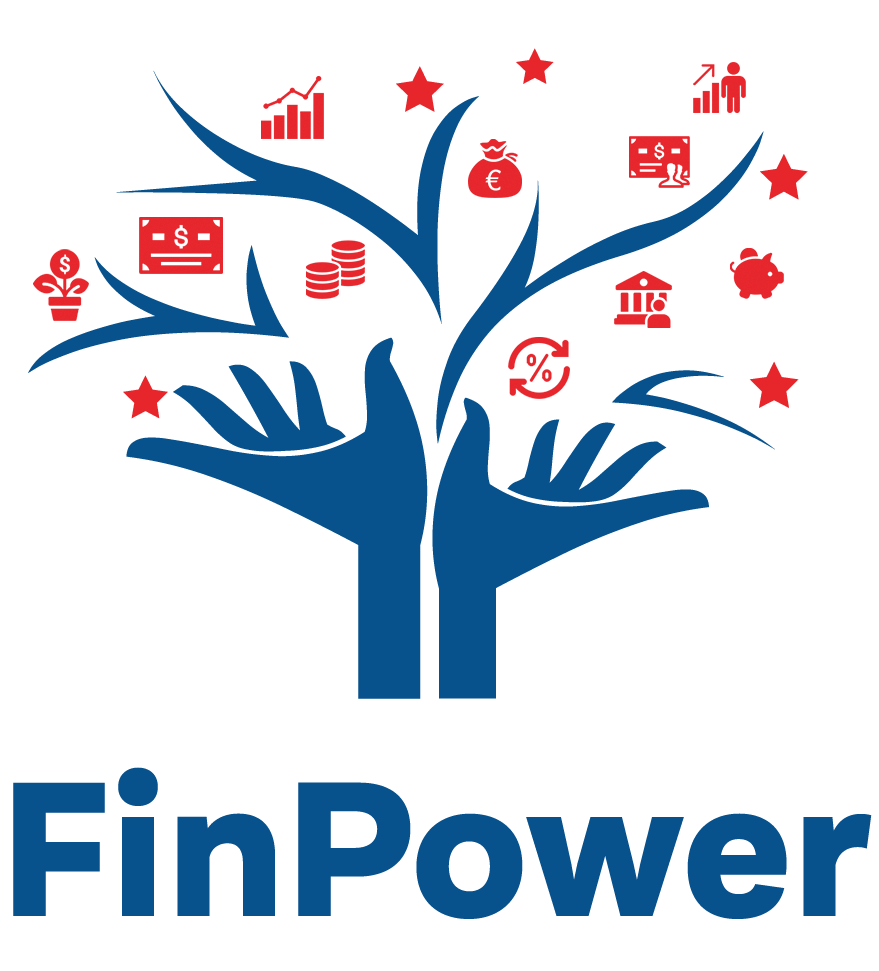 GRUNDLAGEN DER FINANZIELLEN ALLGEMEINBILDUNG
Author: FH JOANNEUM
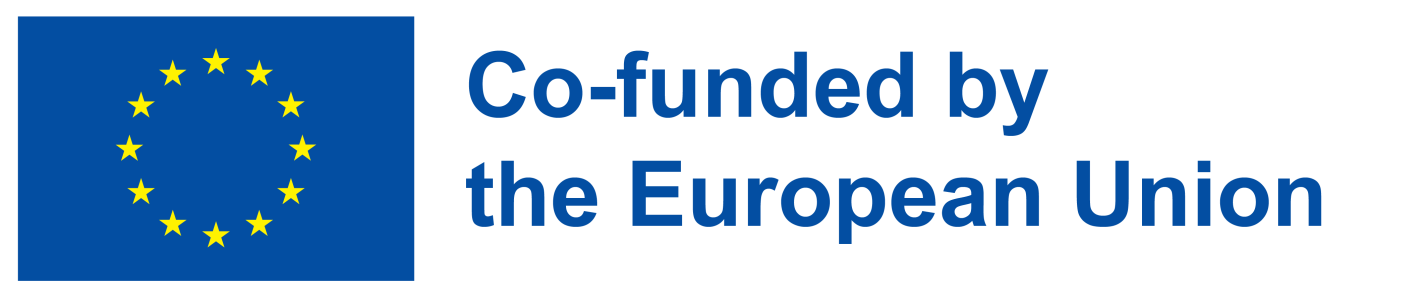 [Speaker Notes: Finanzielle Bildung ist der Grundpfeiler eines intelligenten Umgangs mit Geld und ermöglicht es Einzelpersonen, die Komplexitäten der persönlichen Finanzen selbstbewusst zu bewältigen. In diesem Modul werden wir finanzielle Bildung definieren und ihre Bedeutung in der heutigen Welt hervorheben. Wir werden fünf Schlüsselprinzipien der finanziellen Bildung untersuchen, die das Verdienen, Ausgeben, Sparen und Investieren sowie den Schutz und die Sicherheit abdecken. Darüber hinaus wird das Modul eine Einführung in die Rolle von Finanzinstituten geben, die als Säulen unserer wirtschaftlichen Infrastruktur dienen und wichtige Dienstleistungen zur Unterstützung des finanziellen Werdegangs der Lernenden bereitstellen]
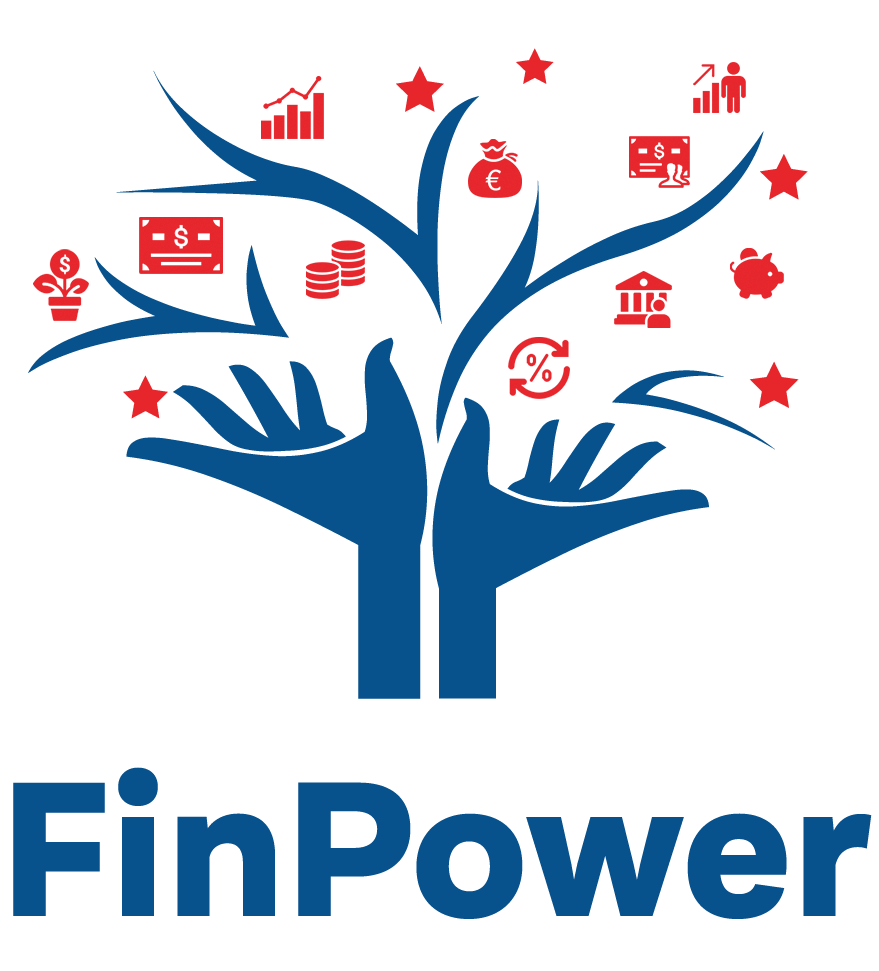 LERNZIELE
Die TeilnehmerInnen sollen ein Verständnis dafür entwickeln, warum finanzielle Allgemeinbildung wichtig ist.
Die TeilnehmerInnen sollen Wissen, welche Finanzdienstleistungen von den jeweiligen Organisationen angeboten warden.
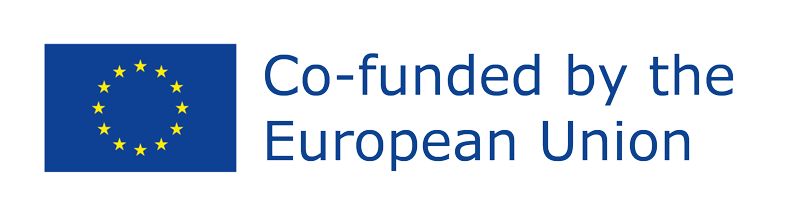 Funded by the European Union. Views and opinions expressed are however those of the author(s) only and do not necessarily reflect those of the European Union or the European Education and Culture Executive Agency (EACEA). Neither the European Union nor EACEA can be held responsible for them. Project Number: 2022-1-AT01-KA220-ADU-000087985
[Speaker Notes: Die Lernziele dieses Moduls sind zu verstehen, warum finanzielle Bildung wichtig ist, und zu wissen, welche Organisationen finanzielle Dienstleistungen anbieten.
(z. B. Inflation, Wechselkurse, Zinssätze, Steuern]
EINFÜHRUNG IN DIE FINANZIELLE ALLGEMEINBILDUNG
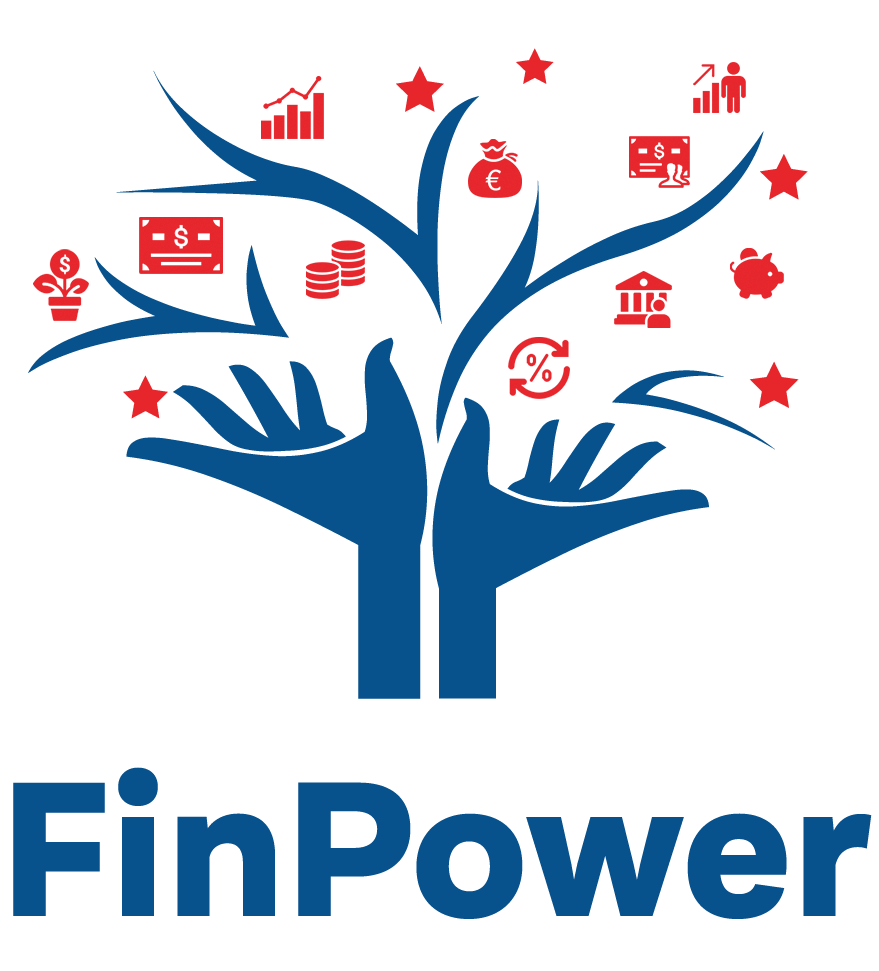 Definition von finanzieller Allgemeinbildung
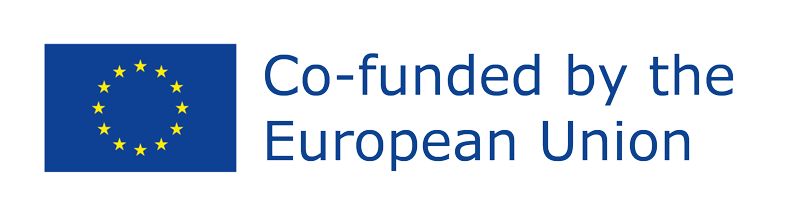 Funded by the European Union. Views and opinions expressed are however those of the author(s) only and do not necessarily reflect those of the European Union or the European Education and Culture Executive Agency (EACEA). Neither the European Union nor EACEA can be held responsible for them. Project Number: 2022-1-AT01-KA220-ADU-000087985
[Speaker Notes: Finanzielle Allgemeinbildung umfasst die Fähigkeit, verschiedene finanzielle Fertigkeiten zu verstehen und anzuwenden, einschließlich persönlicher Finanzverwaltung, Budgetierung und
Investition. Sie umfasst das Wissen und die Fähigkeiten, die erforderlich sind, um fundierte finanzielle Entscheidungen zu treffen, für die Zukunft zu planen und finanzielles Wohlergehen
zu erreichen.

Daher geht es bei finanzieller Allgemeinbildung nicht nur um grundlegende Mathematik oder Budgetierung; sie umfasst ein breites Spektrum an Fähigkeiten und Wissen. Dazu gehört
das Verständnis von Konzepten wie Zinseszinsen, Anlagestrategien, Versicherungen und Rentenplanung. Es beinhaltet auch das Wissen darüber, wie man Finanzberichte liest und
fundierte Entscheidungen über Kredite, Kreditkarten und Hypotheken trifft.]
WARUM IST FINANZIELLE ALLGEMEINBILDUNG WICHTIG?
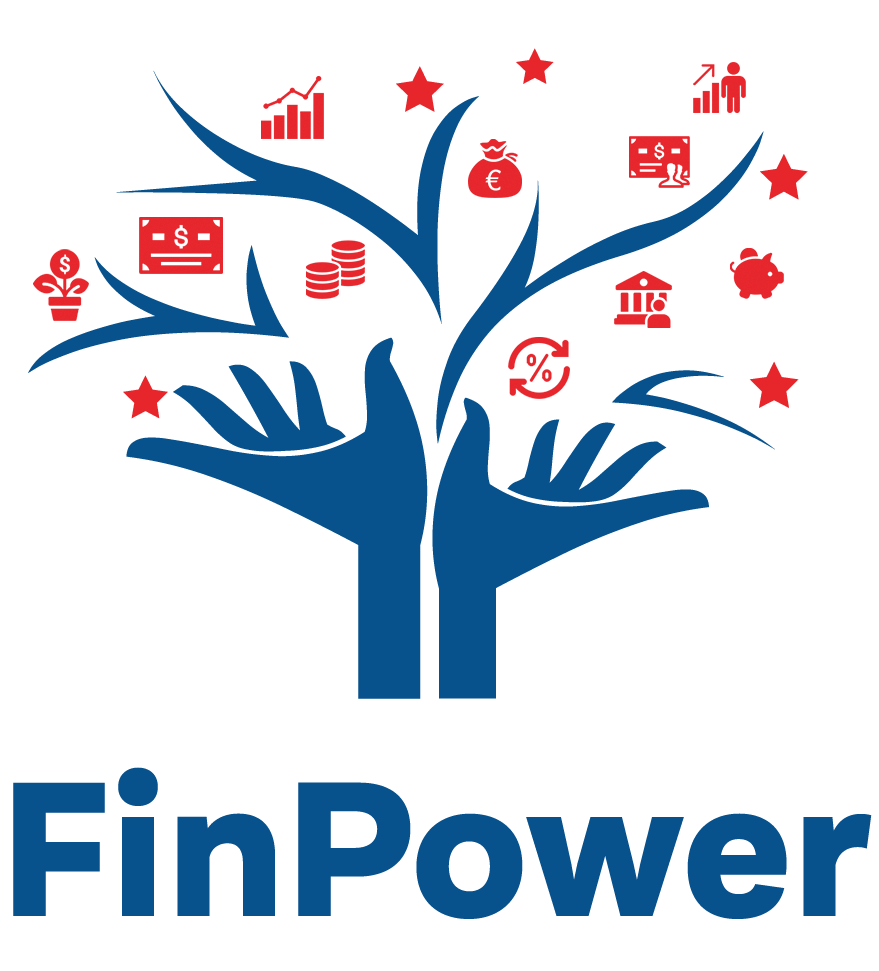 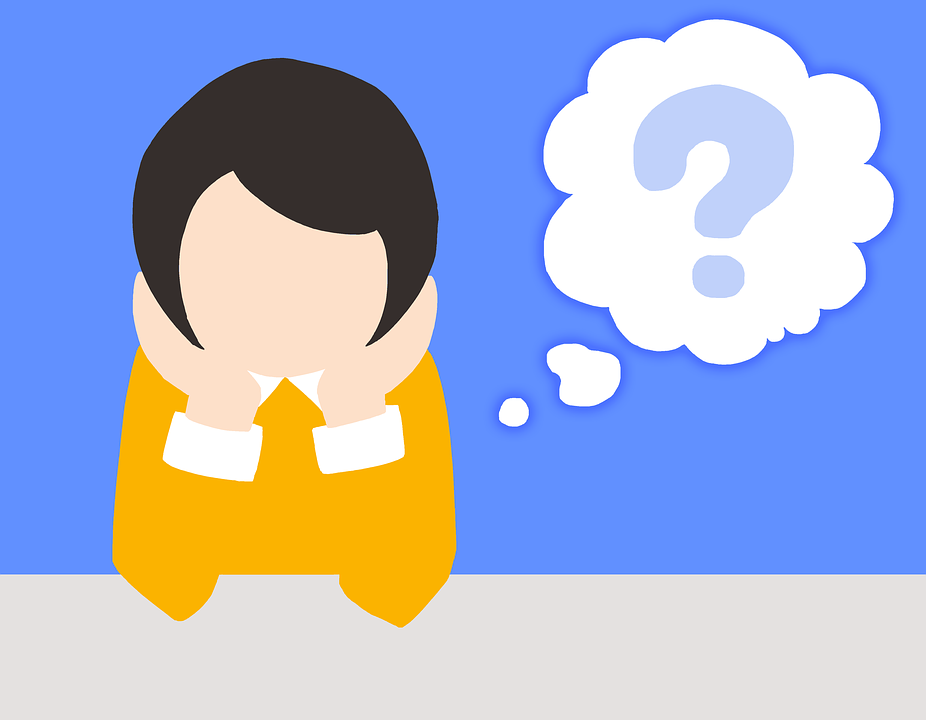 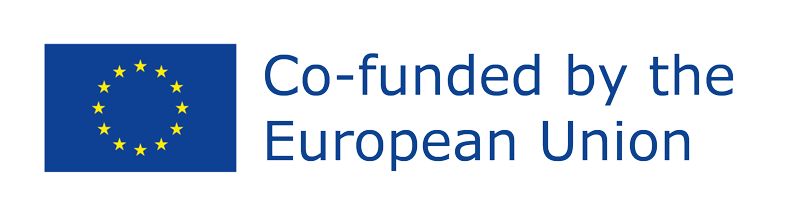 Funded by the European Union. Views and opinions expressed are however those of the author(s) only and do not necessarily reflect those of the European Union or the European Education and Culture Executive Agency (EACEA). Neither the European Union nor EACEA can be held responsible for them. Project Number: 2022-1-AT01-KA220-ADU-000087985
[Speaker Notes: Warum ist Finanzwissen wichtig? Warum ist es für uns wichtig und wie wirkt es sich auf unsere Lebensentscheidungen aus?

Die TeilnehmerInnen haben einige Minuten Zeit, darüber nachzudenken.]
WARUM IST FINANZIELLE ALLGEMEINBILDUNG WICHTIG?
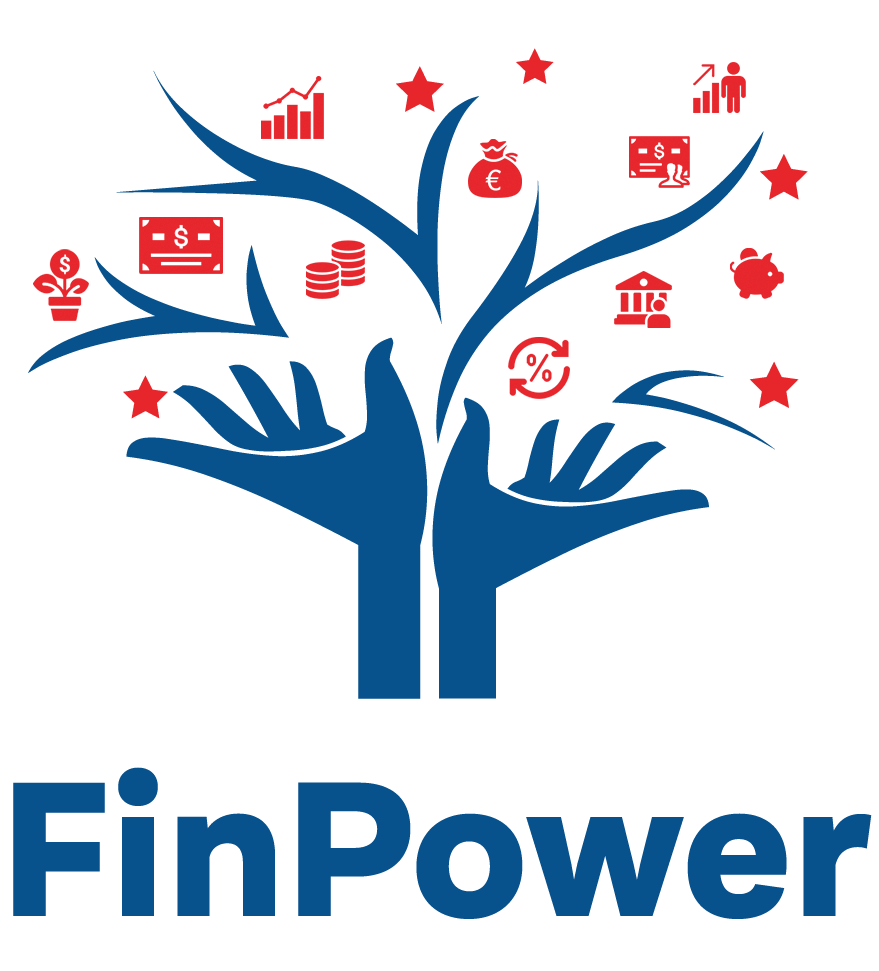 Persönliche finanzielle Stabilität
Fundierte Entscheidungsfindung
Schuldenmanagement
Investmenterfolg
Rentenplanung
Schutz vor Betrug
Wirtschaftliche Stabilität
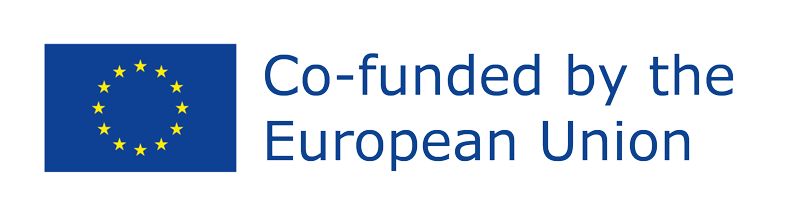 Funded by the European Union. Views and opinions expressed are however those of the author(s) only and do not necessarily reflect those of the European Union or the European Education and Culture Executive Agency (EACEA). Neither the European Union nor EACEA can be held responsible for them. Project Number: 2022-1-AT01-KA220-ADU-000087985
[Speaker Notes: Finanzielle Allgemeinbildung ist von herausragender Bedeutung in der komplexen und sich ständig verändernden finanziellen Landschaft von heute. Sie stattet Einzelpersonen mit dem
Wissen und den Fähigkeiten aus, die notwendig sind, um fundierte Entscheidungen über ihre Finanzen zu treffen, für die Zukunft zu planen und finanzielles Wohlergehen zu erreichen.
Hier sind mehrere Gründe, die die Bedeutung der finanziellen Allgemeinbildung hervorheben (NFEC, o.J., OECD, o.J.):
 
Persönliche finanzielle Stabilität: Finanzielle Allgemeinbildung befähigt Einzelpersonen dazu, ihre Finanzen effektiv zu verwalten. Sie hilft ihnen dabei, Budgets zu erstellen, Ausgaben zu verfolgen und für Notfälle zu sparen, was die persönliche finanzielle Stabilität fördert.
Fundierte Entscheidungsfindung: Mit finanzieller Allgemeinbildung können Einzelpersonen fundierte Entscheidungen über Kreditaufnahme, Investitionen und Rentenplanung treffen. Sie können die Risiken und Vorteile verschiedener Finanzprodukte bewerten und die Optionen wählen, die ihren Zielen entsprechen.
Schuldenmanagement: Das Verständnis finanzieller Konzepte wie Zinssätze, Kreditwürdigkeitsbewertungen und Schuldenmanagementstrategien kann Einzelpersonen helfen, übermäßige Verschuldung zu vermeiden und kluge Kreditentscheidungen zu treffen.
Investmenterfolg: Finanziell gebildete Personen sind besser gerüstet, um die Welt der Investitionen zu navigieren. Sie können ihre Portfolios diversifizieren, Anlagerisiken verstehen und möglicherweise höhere Renditen auf ihre Investitionen erzielen.
Rentenplanung: Finanzielle Allgemeinbildung ist für die Planung eines sicheren Ruhestands unerlässlich. Sie ermöglicht es Einzelpersonen, zu berechnen, wie viel sie für den Ruhestand sparen müssen, geeignete Rentenkonten zu wählen und fundierte Entscheidungen darüber zu treffen, wann sie in Rente gehen.
Schutz vor Betrug: Kenntnisse über finanzielle Konzepte können Einzelpersonen auch vor Finanzbetrug und -betrug schützen. Sie erkennen eher Warnzeichen und schützen ihre Vermögenswerte.
Wirtschaftliche Stabilität: Eine finanziell gebildete Bevölkerung trägt zur allgemeinen wirtschaftlichen Stabilität bei. Wenn Menschen fundierte finanzielle Entscheidungen treffen, kann dies das Risiko von Finanzkrisen und wirtschaftlichen Abschwüngen verringern.
 
Finanzielle Allgemeinbildung ist eine Fähigkeit, die von Generation zu Generation weitergegeben werden kann. Eltern, die finanziell gebildet sind, können ihren Kindern wertvolle
Geldverwaltungsfähigkeiten vermitteln und damit einen positiven Einfluss auf zukünftige Generationen haben.]
BEDEUTUNG DER FINANZIELLEN BILDUNG FÜR FRAUEN
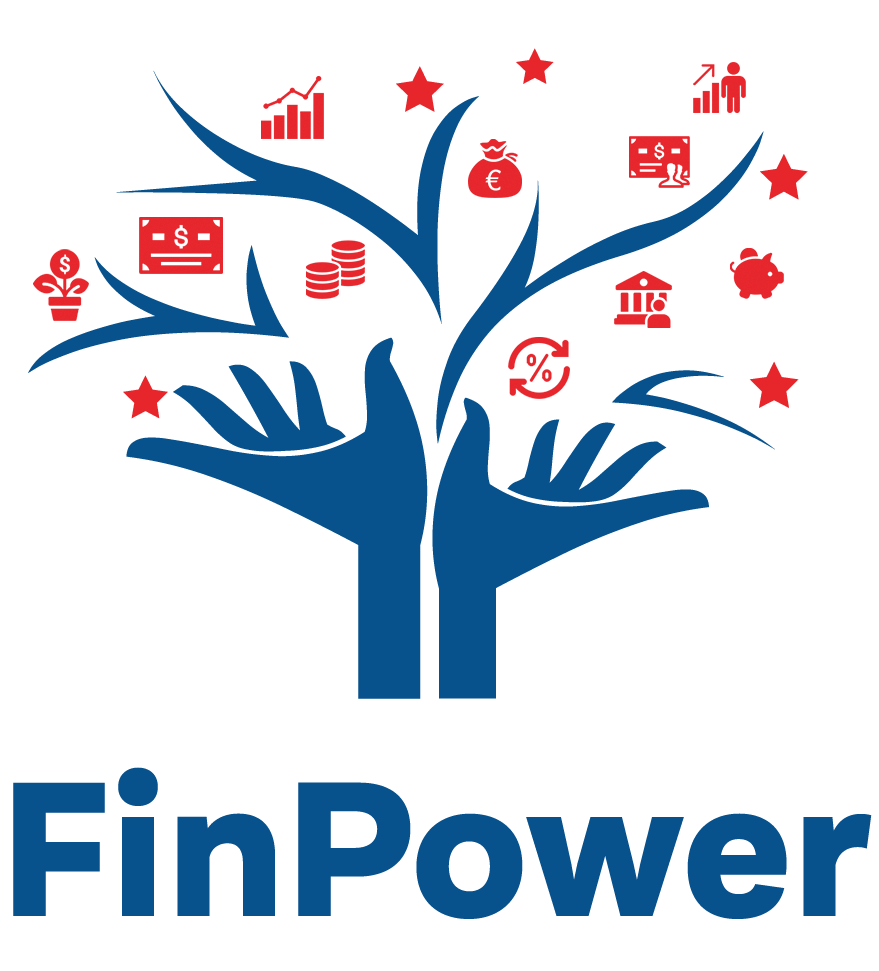 Bei der finanziellen Bildung, der Vermögensbildung und dem Einkommensniveau von Frauen gibt es nach wie vor erhebliche Unterschiede zu Männern. 

Gender Pay Gap 
Karriereunterbrechungen und niedrige Altersvorsorge
Längere Lebenserwartung
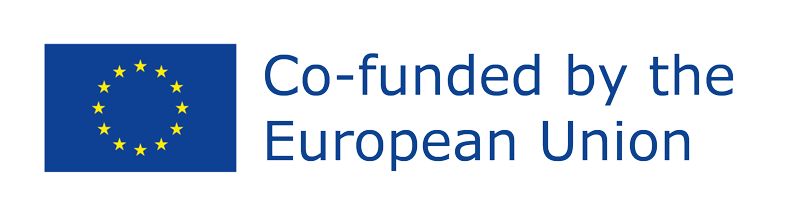 Funded by the European Union. Views and opinions expressed are however those of the author(s) only and do not necessarily reflect those of the European Union or the European Education and Culture Executive Agency (EACEA). Neither the European Union nor EACEA can be held responsible for them. Project Number: 2022-1-AT01-KA220-ADU-000087985
[Speaker Notes: Aktuellen Studien zufolge sehen sich Frauen nach wie vor signifikanten Disparitäten in finanzieller Bildung, Vermögensaufbau und Einkommensniveau im Vergleich zu Männern
gegenüber, wodurch sie mehrere spezifische finanzielle Herausforderungen erleben, die ihre finanzielle Sicherheit und Wohlergehen erheblich beeinträchtigen können.

Hier sind einige wichtige Statistiken, die diese Unterschiede verdeutlichen:
 
Gender Pay Gap: Trotz Fortschritten in der Geschlechtergleichstellung verdienen Frauen im Durchschnitt immer noch weniger als Männer für die gleiche Arbeit. Diese Kluft variiert je nach Faktoren wie Rasse, Ethnizität und Beruf, wobei Frauen mit anderer Hautfarbe noch größere Lohnunterschiede erleben. Diese Lücke betrifft nicht nur aktuelle Einnahmen, sondern verringert auch den langfristigen Vermögensaufbau und die Altersvorsorge.
 
Karriereunterbrechungen und niedrigere Altersvorsorge: Frauen stehen oft aufgrund von Betreuungspflichten für Kinder, ältere Eltern oder Familienmitglieder mit Behinderungen vor Karriereunterbrechungen. Diese Unterbrechungen können zu geringeren Einkommen, verpassten Karrierechancen und niedrigeren Beiträgen zur Altersvorsorge führen. Frauen haben typischerweise niedrigere Altersvorsorgeeinsparungen im Vergleich zu Männern. Faktoren wie Karriereunterbrechungen aufgrund von Betreuungspflichten und Teilzeitarbeit tragen zu dieser Diskrepanz bei.
 
Längere Lebenserwartung: Frauen leben typischerweise länger als Männer, was bedeutet, dass sie mehr Ersparnisse benötigen, um Gesundheitskosten und Altersruhestandskosten zu decken. Die längere Lebenserwartung erhöht auch das Risiko, die Altersvorsorge zu überschreiten, insbesondere wenn Frauen nicht ausreichend für ihre finanzielle Zukunft geplant haben.]
BEDEUTUNG DER FINANZIELLEN BILDUNG FÜR FRAUEN
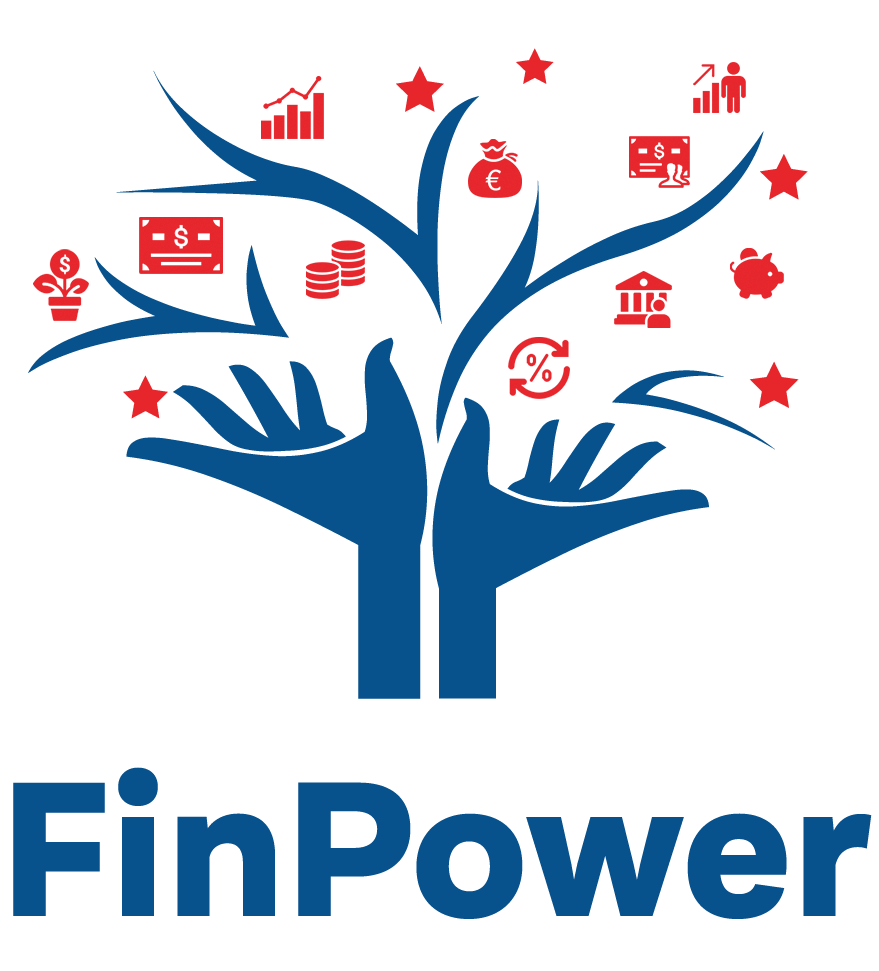 Bei finanzieller Unabhängigkeit geht nicht nur darum, Geld zur Verfügung zu haben; es geht darum, die Kontrolle über die eigenen finanziellen Entscheidungen und die Zukunft zu haben. 

Für Frauen ist die Erreichung finanzieller Unabhängigkeit aus mehreren Gründen entscheidend:
Freiheit bei Lebensentscheidungen
Sicherheit in wirtschaftlich unsicheren Zeiten
Stärkung in Beziehungen
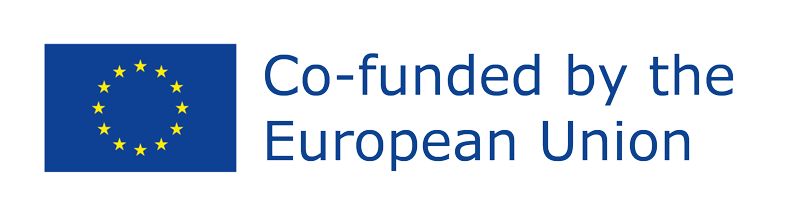 Funded by the European Union. Views and opinions expressed are however those of the author(s) only and do not necessarily reflect those of the European Union or the European Education and Culture Executive Agency (EACEA). Neither the European Union nor EACEA can be held responsible for them. Project Number: 2022-1-AT01-KA220-ADU-000087985
[Speaker Notes: Bei finanzieller Unabhängigkeit geht nicht nur darum, Geld zur Verfügung zu haben; es geht darum, die Kontrolle über die eigenen finanziellen Entscheidungen und die Zukunft zu haben. Für Frauen ist die Erreichung finanzieller
Unabhängigkeit aus mehreren Gründen entscheidend:

Freiheit bei Lebensentscheidungen: Finanzielle Unabhängigkeit gibt Frauen die Freiheit, ihre Ziele und Träume zu verfolgen, ohne auf andere für finanzielle Unterstützung angewiesen zu sein. Ob es sich um die Gründung eines Unternehmens, die Fortsetzung der Ausbildung oder das Reisen um die Welt handelt, finanzielle Unabhängigkeit ermöglicht es, diese Entscheidungen autonom zu treffen.
 
Sicherheit in wirtschaftlich unsicheren Zeiten: Wirtschaftsabschwünge, Jobverlust oder unerwartete Ausgaben können jedem passieren. Finanzielle Unabhängigkeit bietet ein Sicherheitsnetz, das Frauen befähigt, finanzielle Herausforderungen mit größerer Widerstandsfähigkeit und Zuversicht zu meistern.
 
Stärkung in Beziehungen: Finanzielle Unabhängigkeit stärkt Frauen in Beziehungen, egal ob sie alleinstehend, verheiratet oder in Partnerschaften sind. Sie verringert das Risiko finanzieller Missbrauch oder Abhängigkeit und fördert Gleichberechtigung und gegenseitigen Respekt.]
BEDEUTUNG DER FINANZIELLEN BILDUNG FÜR FRAUEN
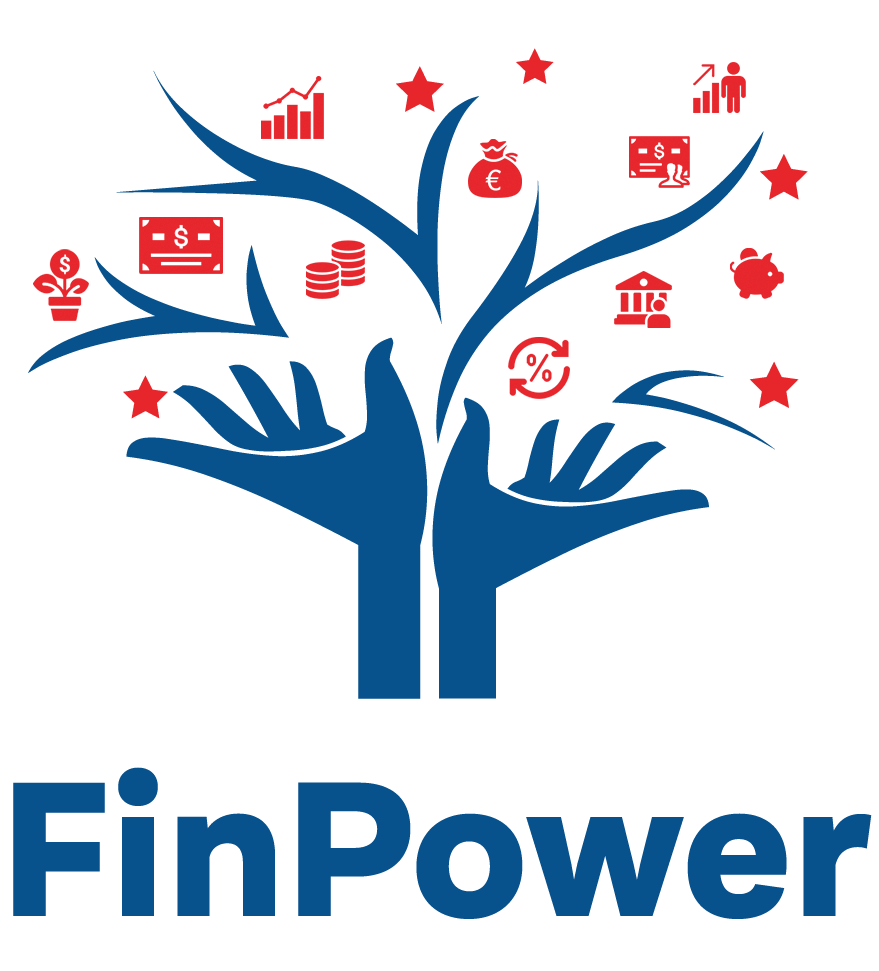 Die Verbesserung der finanziellen Bildung von Frauen hat weitreichende Vorteile, die über das reine Geldmanagement hinausgehen. Hier ist, wie sie verschiedene Aspekte des Lebens von Frauen positiv beeinflussen kann:

Erhöhtes Selbstvertrauen im Umgang mit Geld
Bessere finanzielle Entscheidungsfindung
Verbessertes allgemeines finanzielles Wohlbefinden
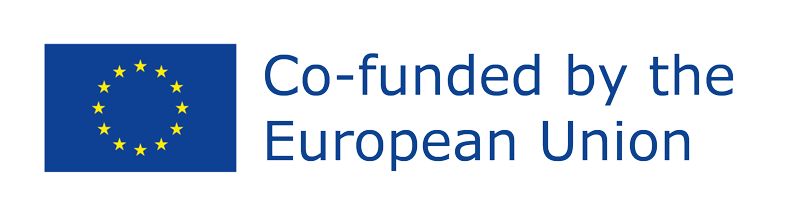 Funded by the European Union. Views and opinions expressed are however those of the author(s) only and do not necessarily reflect those of the European Union or the European Education and Culture Executive Agency (EACEA). Neither the European Union nor EACEA can be held responsible for them. Project Number: 2022-1-AT01-KA220-ADU-000087985
[Speaker Notes: Die Verbesserung der finanziellen Bildung von Frauen hat weitreichende Vorteile, die über das reine Geldmanagement hinausgehen. Hier ist, wie sie verschiedene Aspekte des Lebens von Frauen positiv beeinflussen kann:

Erhöhtes Selbstvertrauen im Umgang mit Geld: Wenn Frauen ein besseres Verständnis für finanzielle Konzepte wie Budgetierung, Sparen und Investieren haben, fühlen sie sich sicherer im Umgang mit ihrem Geld, was zu besseren finanziellen Ergebnissen führt. Selbstvertrauen ermöglicht es Frauen auch, kalkulierte Risiken einzugehen, wie etwa in den Aktienmarkt zu investieren oder ein Unternehmen zu gründen, was zu größerem finanziellen Wachstum und Chancen führen kann. Selbstvertrauen befähigt Frauen, für ihre finanziellen Interessen einzutreten, sei es bei der Verhandlung eines höheren Gehalts, der Suche nach fairer Behandlung in finanziellen Transaktionen oder der Durchsetzung ihrer Rechte in finanziellen Angelegenheiten.
 
Bessere finanzielle Entscheidungsfindung: Finanzielle Bildung befähigt Frauen dazu, fundierte Entscheidungen über ihre Finanzen zu treffen, sei es bei der Auswahl des richtigen Ruhestandsplans, der Gehaltsverhandlung oder der Vermeidung von räuberischen Finanzprodukten.
 
Verbessertes allgemeines finanzielles Wohlbefinden: Letztendlich befähigt finanzielle Bildung Frauen dazu, die Kontrolle über ihre finanzielle Zukunft zu übernehmen, Vermögen aufzubauen und langfristige Ziele zu erreichen. Sie fördert ein Gefühl von Sicherheit, Unabhängigkeit und Stärkung, das das allgemeine Wohlbefinden und die Lebensqualität verbessert.
 
Indem wir die geschlechtsspezifischen Unterschiede in der finanziellen Bildung angehen und finanzielle Unabhängigkeit durch Bildung und Stärkung fördern, können wir eine gerechtere und wohlhabendere Zukunft für Frauen überall
schaffen.]
5 GRUNDSÄTZE DER FINANZIELLEN ALLGEMEINBILDUNG
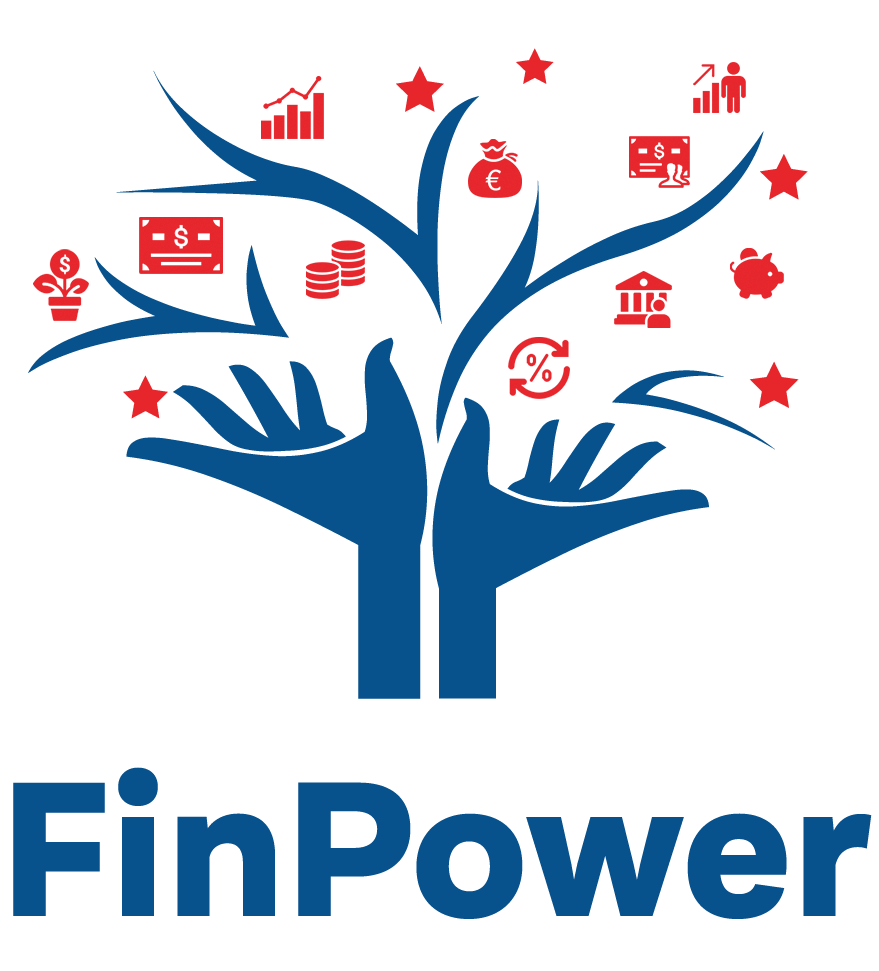 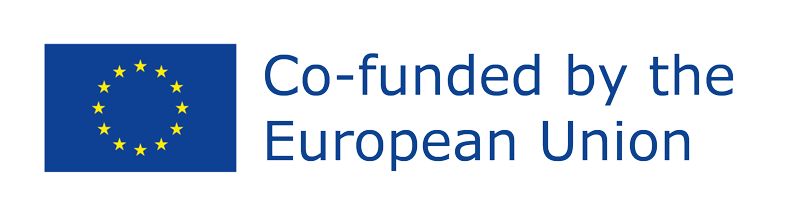 Funded by the European Union. Views and opinions expressed are however those of the author(s) only and do not necessarily reflect those of the European Union or the European Education and Culture Executive Agency (EACEA). Neither the European Union nor EACEA can be held responsible for them. Project Number: 2022-1-AT01-KA220-ADU-000087985
[Speaker Notes: Finanzielle Bildung umfasst mehrere grundlegende Prinzipien, die für fundierte finanzielle Entscheidungen und die Erreichung finanziellen Wohlbefindens unerlässlich sind. Fünf dieser Prinzipien, die als besonders wichtig erachtet werden,
werden hier diskutiert.
 
Verdienen stellt das erste Prinzip der finanziellen Bildung dar und beinhaltet ein effektives Einkommensmanagement. Dazu gehört das Verständnis verschiedener Einkommensquellen wie Gehälter, Löhne oder Geschäftseinnahmen. Das
Prinzip betont die Bedeutung der Verhandlung fairer Entlohnung, die Suche nach Karrierechancen und das Wissen über Einkommenssteuern, um das Nettoeinkommen zu maximieren (Van Stel et al., 2005).
 
Sparen und Investieren sind entscheidende Bestandteile zum Aufbau von Vermögen im Laufe der Zeit. Eine gut strukturierte Sparstrategie beinhaltet regelmäßiges Zurücklegen eines Teils des Einkommens, die Schaffung eines Notfallfonds
und die Verfolgung kurz- und langfristiger finanzieller Ziele. Trotz der Unvorhersehbarkeit des Lebens ist es möglich, das finanzielle Wohlergehen durch kluge Schutzmaßnahmen zu stärken (Deaton und Paxson, 1998).
 
Die Sicherung des finanziellen Wohlergehens und der Vermögenswerte erweist sich als ein wichtiges Prinzip, das Versicherungen und die Nachlassplanung umfasst.
 
Intelligentes Ausgeben von Geld beinhaltet die bewusste Entscheidung über Ausgaben. Dieses Prinzip beinhaltet kontinuierliches Budgetmonitoring und Anpassung, um mit finanziellen Zielen übereinzustimmen, kluges Einkaufen wie
Preisvergleiche und das Vermeiden von Spontankäufen sowie effektives Schuldenmanagement, um hohe Zinsen und übermäßiges Ausgeben zu vermeiden (Heath und Soll, 1996).
 

Verantwortungsvolles Ausleihen ist ein integraler Bestandteil der finanziellen Bildung. Während das Ausleihen bei verantwortungsvoller Verwaltung dazu beitragen kann, finanzielle Ziele voranzutreiben, erfordert es eine sorgfältige
Überwachung, um Schuldenfallen zu vermeiden. Weitere Informationen sind hier verfügbar: Your Guide to Financial Literacy: The 5 Principles of Managing Your Money - Stash Learn]
FINANZDIENSTLEISTUNGS-UNTERNEHMEN
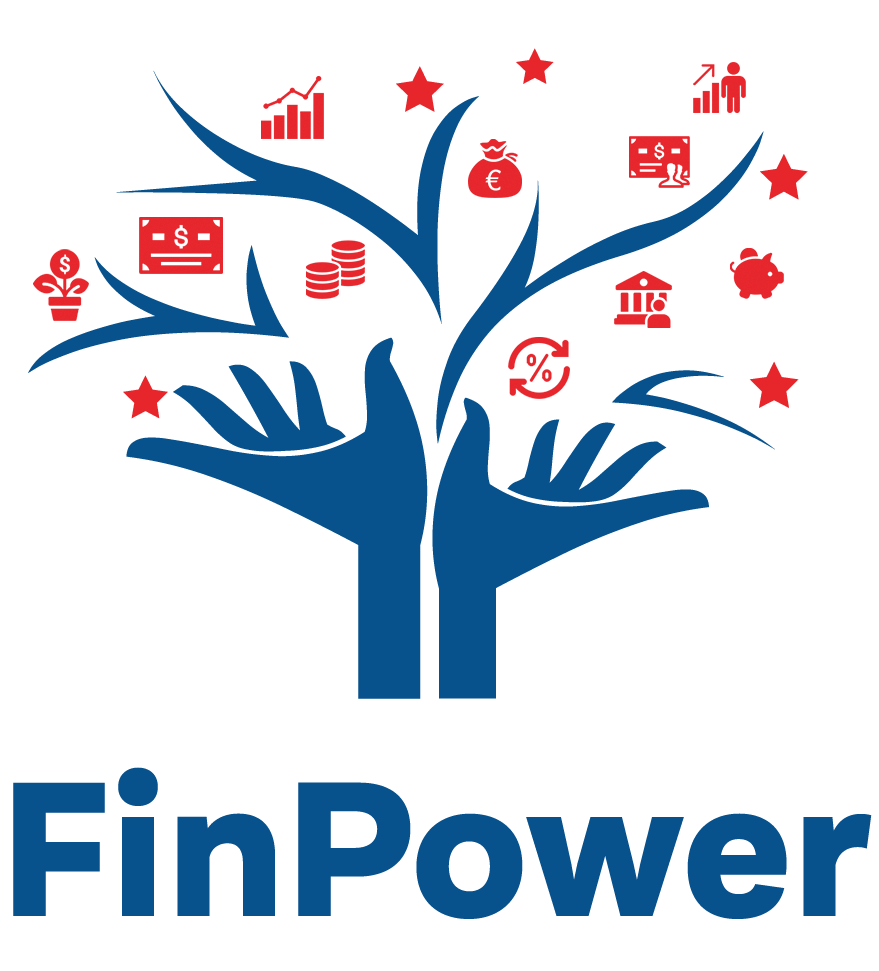 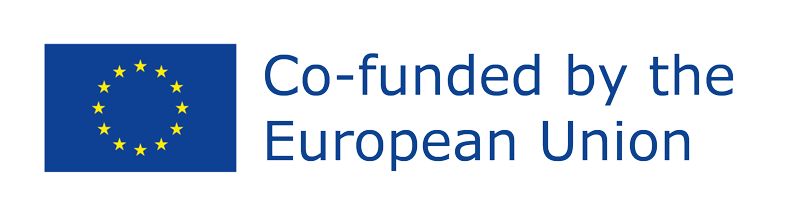 Funded by the European Union. Views and opinions expressed are however those of the author(s) only and do not necessarily reflect those of the European Union or the European Education and Culture Executive Agency (EACEA). Neither the European Union nor EACEA can be held responsible for them. Project Number: 2022-1-AT01-KA220-ADU-000087985
[Speaker Notes: Finanzdienstleistungsunternehmen stehen als Eckpfeiler der globalen Wirtschaft und bieten ein breites Spektrum an Dienstleistungen, die für wirtschaftliche Transaktionen, Risikomanagement und finanzielle Stabilität unerlässlich sind. Ihre
vielschichtigen Rollen umfassen verschiedene Einheiten wie Banken, Versicherungsunternehmen, Investmentfirmen, Regierungsbehörden und Genossenschaftsbanken (Gopal, 2014).
 
Banken:
An vorderster Front der Finanzdienstleistungen stehen Banken, die als unverzichtbare Knotenpunkte für monetäre Aktivitäten dienen. Diese Institutionen nehmen Einlagen entgegen, gewähren Kredite, bieten Sparkonten an und erleichtern
Zahlungstransaktionen. Sie bilden das Rückgrat des täglichen finanziellen Betriebs und gewährleisten den reibungslosen Geldfluss zwischen verschiedenen Sektoren.
 
Genossenschaftsbanken:
Ähnlich strukturiert wie genossenschaftliche Finanzgenossenschaften bieten Genossenschaftsbanken Dienstleistungen, die denen von Banken ähneln. Ihre gemeinnützige Stellung ermöglicht es ihnen jedoch oft, günstigere Konditionen
anzubieten, wie niedrigere Zinssätze für Kredite und höhere Zinssätze für Sparkonten. Diese einzigartige Struktur fördert ein Gefühl der Gemeinschaft und gegenseitige Unterstützung unter den Mitgliedern.
 
Versicherungsunternehmen:
Versicherungsunternehmen spielen eine entscheidende Rolle bei der Minderung finanzieller Risiken, denen Einzelpersonen und Unternehmen ausgesetzt sind. Durch verschiedene Policen wie Krankenversicherung, Kfz-Versicherung und
Lebensversicherung bieten sie Schutz vor unvorhergesehenen Umständen und bieten Einzelpersonen und Unternehmen Sicherheit und finanzielle Sicherheit.

Investmentunternehmen:
Indem sie Gelder im Auftrag von Kunden verwalten und investieren, helfen Investmentfirmen Einzelpersonen, ihr Vermögen durch eine Vielzahl von Anlagevehikeln zu vermehren. Von Aktien und Anleihen bis hin zu Investmentfonds und
alternativen Anlagen navigieren diese Unternehmen durch die komplexe Finanzwelt und streben danach, Renditen zu optimieren und Risiken zu managen.
 
Regierungsbehörden:
Regulierungsbehörden überwachen und regulieren Finanzdienstleistungen, um Verbraucher zu schützen und die Integrität des Marktes zu wahren. Diese Regierungsbehörden spielen eine entscheidende Rolle bei der Sicherstellung der
Einhaltung von Gesetzen und Vorschriften, der Förderung von Transparenz und der Aufrechterhaltung eines fairen und geordneten Finanzmarktes.
 
Die gemeinsamen Anstrengungen von Finanzdienstleistungsunternehmen tragen erheblich zur Stabilität, zum Wachstum und zum Wohlstand von Einzelpersonen und Volkswirtschaften weltweit bei. Ihr vielfältiges Dienstleistungsangebot,
das von der Erleichterung von Transaktionen bis hin zum Risikomanagement und der Förderung des finanziellen Wohlergehens reicht, bildet das Fundament der modernen Finanzlandschaft. Als wesentliche Bestandteile der globalen
Wirtschaft fungieren diese Organisationen als Katalysatoren für wirtschaftlichen Fortschritt und gesellschaftliche Entwicklung (Gopal, 2014).
 
Zusätzliche Unterlagen:
Khan Academy: "Banking and Money" - A series of educational videos on banking and financial services.
"The Wealthy Barber" by David Chilton - A beginner-friendly book on personal finance that covers banking and investments.]
REALE SITUATION
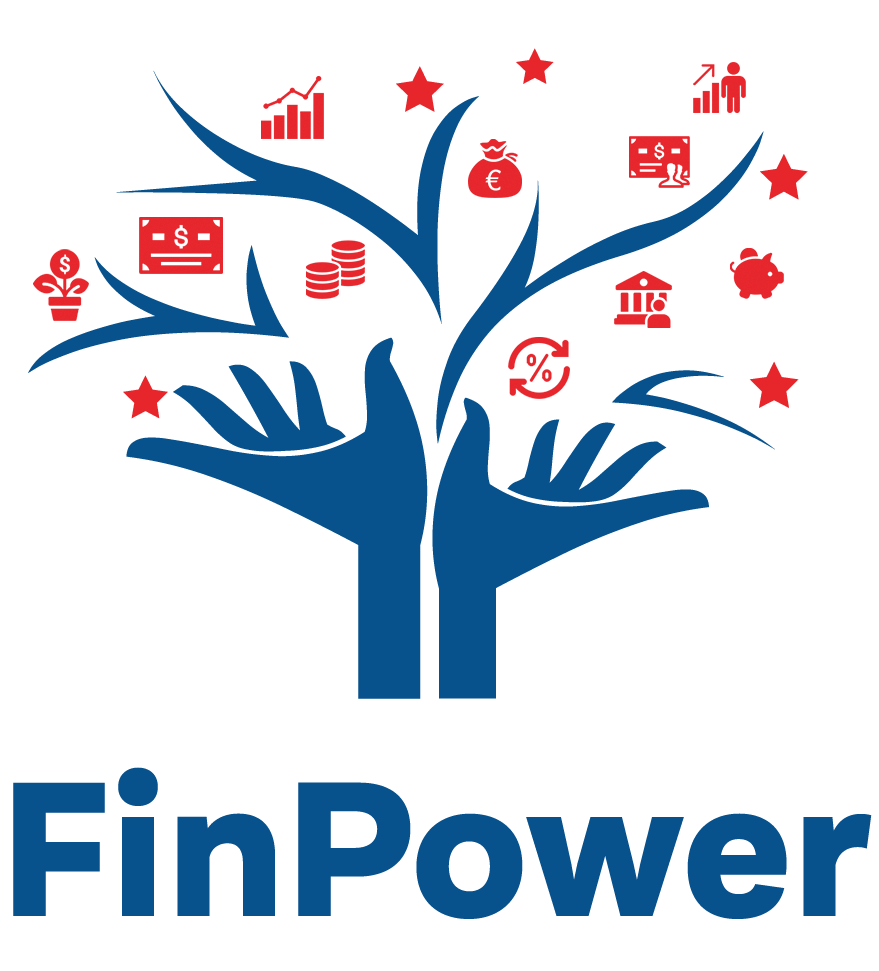 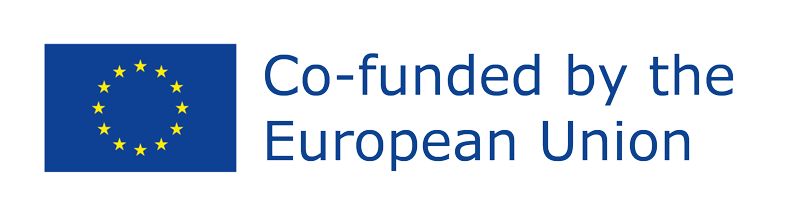 Funded by the European Union. Views and opinions expressed are however those of the author(s) only and do not necessarily reflect those of the European Union or the European Education and Culture Executive Agency (EACEA). Neither the European Union nor EACEA can be held responsible for them. Project Number: 2022-1-AT01-KA220-ADU-000087985
[Speaker Notes: Um zu verstehen, wie sich finanzielle Bildung auf uns auswirkt, können wir uns einige realistische Situationen vorstellen, in denen finanzielle Bildung eine bedeutende Rolle spielt:
 
Situation 1: Mieten vs. Kaufen einer Immobilie
 
Stellen Sie sich vor, Sie sind ein junger Berufstätiger, der darüber nachdenkt, ob er eine Wohnung mieten oder ein Haus kaufen soll. Sie haben eine tolle Wohnung zur Miete gefunden und ein Haus, das Sie sich leisten können. Wenn Sie
überlegen, ob Sie eine Immobilie mieten oder kaufen sollen, welche finanziellen Aspekte sollten Sie priorisieren, um eine informierte Entscheidung zu treffen, die mit Ihren langfristigen finanziellen Zielen übereinstimmt?
 
Das Mieten und Kaufen einer Immobilie sind zwei verschiedene Herangehensweisen an das Wohnen, jeweils mit ihren eigenen finanziellen Aspekten. Beim Mieten sollten monatliche Mietzahlungen, Kautionen, Mietverträge, begrenztes
Eigenkapital und Flexibilität berücksichtigt werden. Beim Kauf sollten hingegen Eigenkapital, Hypotheken, Zinssätze, Grundsteuern, Eigenkapitalaufbau und langfristige Verpflichtungen berücksichtigt werden. Das Mieten bietet Flexibilität,
baut jedoch kein Eigenkapital auf, während der Kauf erhebliche Anfangskosten mit sich bringt, aber zu Eigentum und potenziellen langfristigen finanziellen Vorteilen führen kann. Die Wahl zwischen Mieten und Kaufen hängt oft von der
persönlichen finanziellen Situation, den langfristigen Zielen und den persönlichen Vorlieben ab. Wenn wir also finanziell gebildet sind, können wir die langfristigen finanziellen Auswirkungen des Mietens vs. Kaufens vergleichen und dabei
Faktoren wie den Eigenkapitalaufbau, das Wertschätzungspotenzial und steuerliche Vorteile berücksichtigen. Und weiterhin kann uns finanzielle Bildung dabei helfen, eine informierte Entscheidung zu treffen, die mit unseren finanziellen
Zielen übereinstimmt.
 
Situation 2: Verwaltung von Studiendarlehen
 
Stellen Sie sich eine Situation vor, in der Sie ein kürzlich graduierter Student mit erheblichen Studiendarlehensschulden sind und Entscheidungen über Rückzahlungsoptionen und die Verwaltung Ihrer Finanzen nach dem Abschluss treffen
müssen. Welche finanziellen Strategien und Überlegungen sollten Absolventen in dieser Situation priorisieren, wenn sie mit erheblichen Studiendarlehensschulden und der Notwendigkeit konfrontiert sind, ihre Finanzen nach dem Abschluss
zu verwalten?
 
Die wichtigsten finanziellen Aspekte, die in dieser Situation zu berücksichtigen sind, sind die Rückzahlung von Studiendarlehen, Darlehensarten, Karenzzeit, Rückzahlungspläne, Zinssätze, Darlehensvergebung und Unterstützungsprogramme,
Budgetierung, Verwaltung der Finanzen nach dem Abschluss, Einkommen, Notfallfonds, Sparziele, Kreditverwaltung, Schuldenmanagement, finanzielle Ziele:
 
In dieser Situation erfordert die Verwaltung von Studiendarlehensschulden und die Finanzierung nach dem Abschluss eine sorgfältige Planung, Budgetierung und informierte Entscheidungsfindung, um sich trotz der Belastung durch
Studiendarlehen auf einen Weg zur finanziellen Stabilität und Erfolg zu setzen.
 
Situation 3: Sparen für den Ruhestand
 
Stellen Sie sich vor, Sie sind mitten in Ihrer Karriere und haben noch nicht mit dem Sparen für den Ruhestand begonnen. Welche finanziellen Aspekte sollten Personen in der Mitte ihrer Karriere priorisieren, wenn sie versuchen, beim Sparen
für den Ruhestand aufzuholen und ihre finanzielle Zukunft zu sichern?
 
Es gibt einige wichtige finanzielle Aspekte, die berücksichtigt werden sollten, wenn Sie planen, beim Sparen für den Ruhestand aufzuholen und Ihre finanzielle Zukunft zu sichern: Einschätzung Ihrer aktuellen Situation, Ruhestandsziele,
aktuelle Ersparnisse, finanzielle Verpflichtungen, Aufholen beim Sparen für den Ruhestand, Diversifizierung von Investitionen, Budgetierung, Schuldenabbau, Notfallfonds, Versicherungsdeckung usw. Also hilft uns die finanzielle Bildung zu
verstehen, dass es nie zu spät ist, mit dem Sparen für den Ruhestand zu beginnen. Auch wenn das Aufholen möglicherweise erheblichen Aufwand und Disziplin erfordert, können eine sorgfältige Planung, fleißiges Sparen und gegebenenfalls
professioneller Rat Ihnen helfen, Ihre finanzielle Zukunft zu sichern und auf einen angenehmen Ruhestand hinzuarbeiten.

In den folgenden Modulen erfahren Sie mehr über alle genannten Themen.]
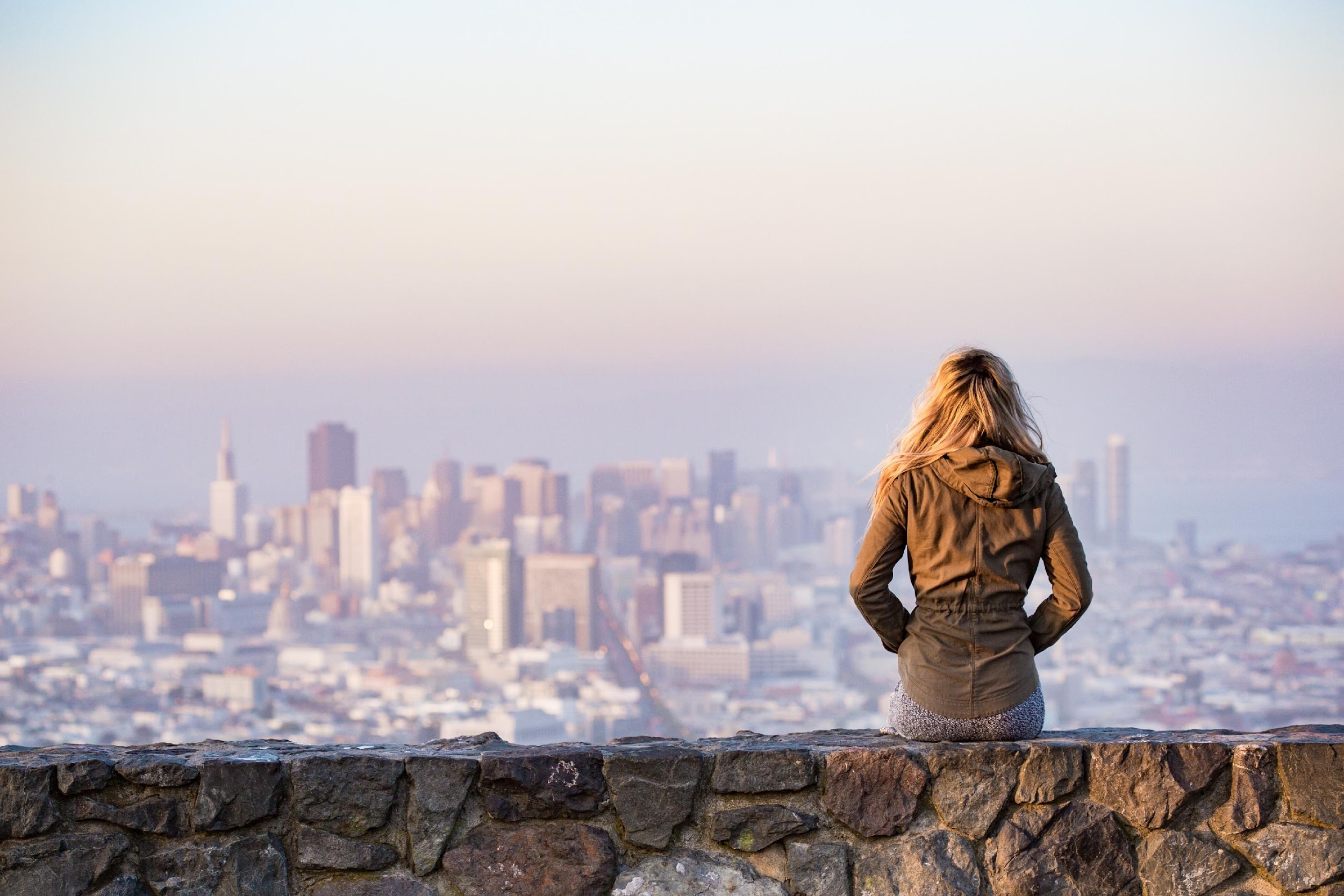 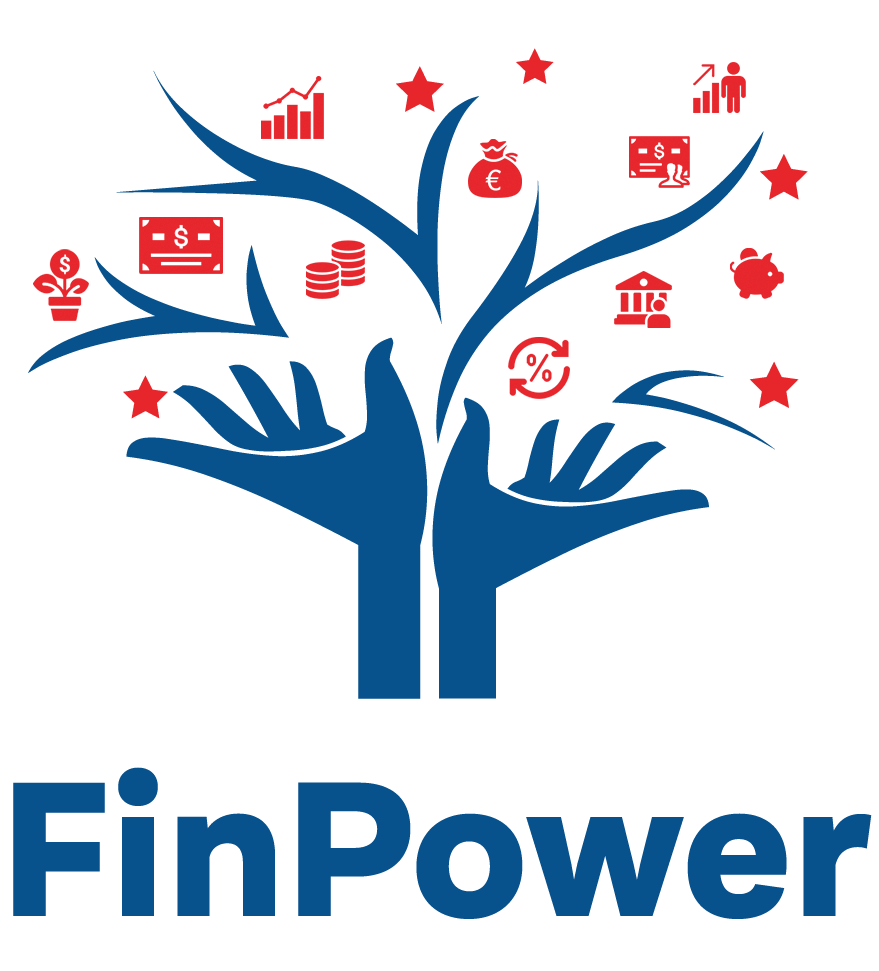 Vielen Dank!
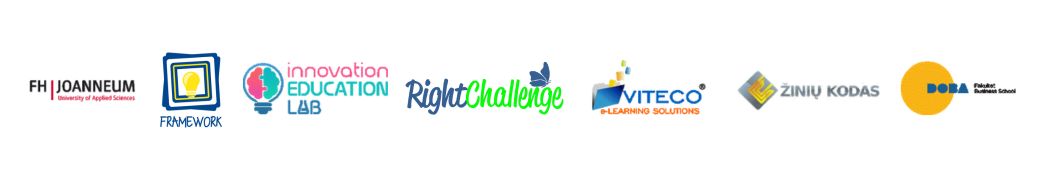 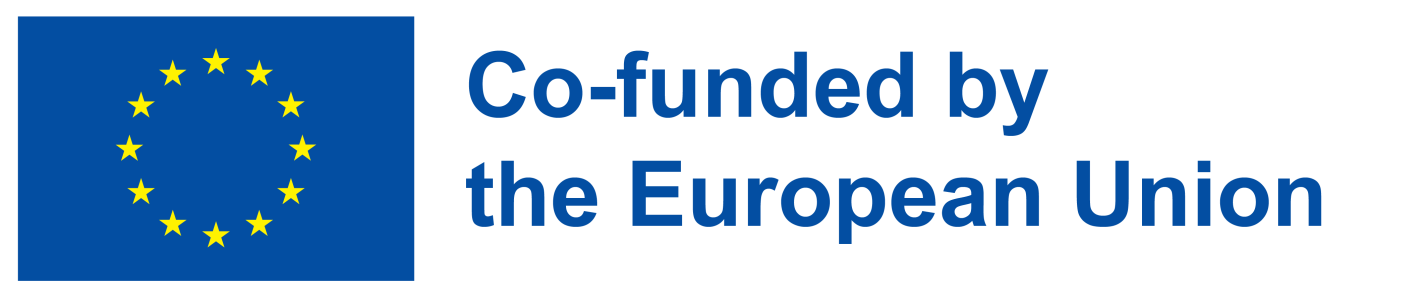 Funded by the European Union. Views and opinions expressed are however those of the author(s) only and do not necessarily reflect those of the European Union or the European Education and Culture Executive Agency (EACEA). Neither the European Union nor EACEA can be held responsible for them.
Project Number: 2022-1-AT01-KA220-ADU-000087985
[Speaker Notes: Abschließend hat das Einführungsmodul zur finanziellen Bildung die Bedeutung des Verstehens und der effektiven Verwaltung von Finanzen betont. Finanzielle Bildung befähigt Einzelpersonen, informierte Entscheidungen zu treffen, wirtschaftliche Herausforderungen zu meistern und ihre finanzielle Zukunft zu sichern. Dies ist besonders wichtig für Frauen, die oft einzigartigen finanziellen Hindernissen gegenüberstehen. Das Modul hat die wichtigsten Grundsätze der finanziellen Bildung umrissen, darunter Einkommen, Budgetierung, Sparen & Investieren, Kreditaufnahme und Schutz & Sicherheit, und so die Grundlage für eine solide Geldverwaltungspraxis gelegt. Darüber hinaus wurden den Teilnehmern verschiedene Finanzinstitute vorgestellt, die wesentliche Dienstleistungen und Unterstützung bei der Erreichung finanzieller Ziele bieten. Insgesamt dient dieses Modul als entscheidender Schritt zur Förderung finanzieller Selbstbestimmung und zur Schaffung einer besseren finanziellen Zukunft für alle.]